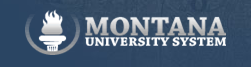 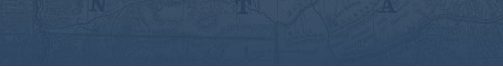 Montana University System Rural Educator Recruitment and Retention Task Force
Dr. Ann Ewbank-Montana State University
Dr. Vikki Howard-University of Montana Western
Angela McLean-Office of the Commissioner of Higher Education
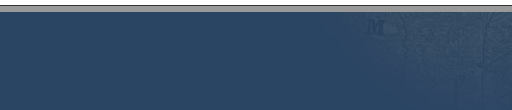 Office of the Commissioner of Higher Education
Task Force Accomplishments to Address Montana Rural Educator
Working with Rise4Montana and other partners 
Task Force Accomplishments to Address Montana Rural Educator Recruitment and Retention :
Administrative Rule Revisions supporting Recruitment and Retention of Quality Educators
Supported Successful Recruitment and Retention Legislation
Established a K-12 Education Career Pathway
Educators Rising and Rural Educator Fellows
Montana Educator Mobility and shortages study
Strong Department of Labor & Industry data
Strong Educator Prep Completer numbers
Innovative online and face to face Grow Your Own Models
Federal Grants
2
Meeting State Educator Demand:  Montana’s Educator Prep Programs are Doing the Job
Meeting State Educator Demand:  Montana’s Educator Prep Programs are Doing the Job
Graph derived from Figure 3.7 in Meeting State Worker Demand: A Report on the  Labor Market Outcomes for Montana Colleges 

http://lmi.mt.gov/Portals/193/Publications/LMIPubs/Special%20Reports%20and%20Studies/StateCollegeReport.pdf
3
Content Shortage Areas
Content Shortage Areas
Data collected Dr. Tricia Seifert, Montana State University
4
Montana Educator Mobility and Shortage Study
Montana Educator Mobility and Shortage Study
In Partnership with the Northwest Regional Education Labs and Rise4Montana



The more rural the schools, the more difficulty they had filling vacancies.
65%
5
College of Education, Health and Human DevelopmentDepartment of Education
Ann Dutton Ewbank, PhD
Associate Professor and Director of Accreditation and Operations
[Speaker Notes: I will introduce myself very quickly and move to the next slide.]
BOR Meeting 11/18/2016
[Speaker Notes: I will play this 30-second video and then move to the next slide]
Department of Education Rural Initiatives
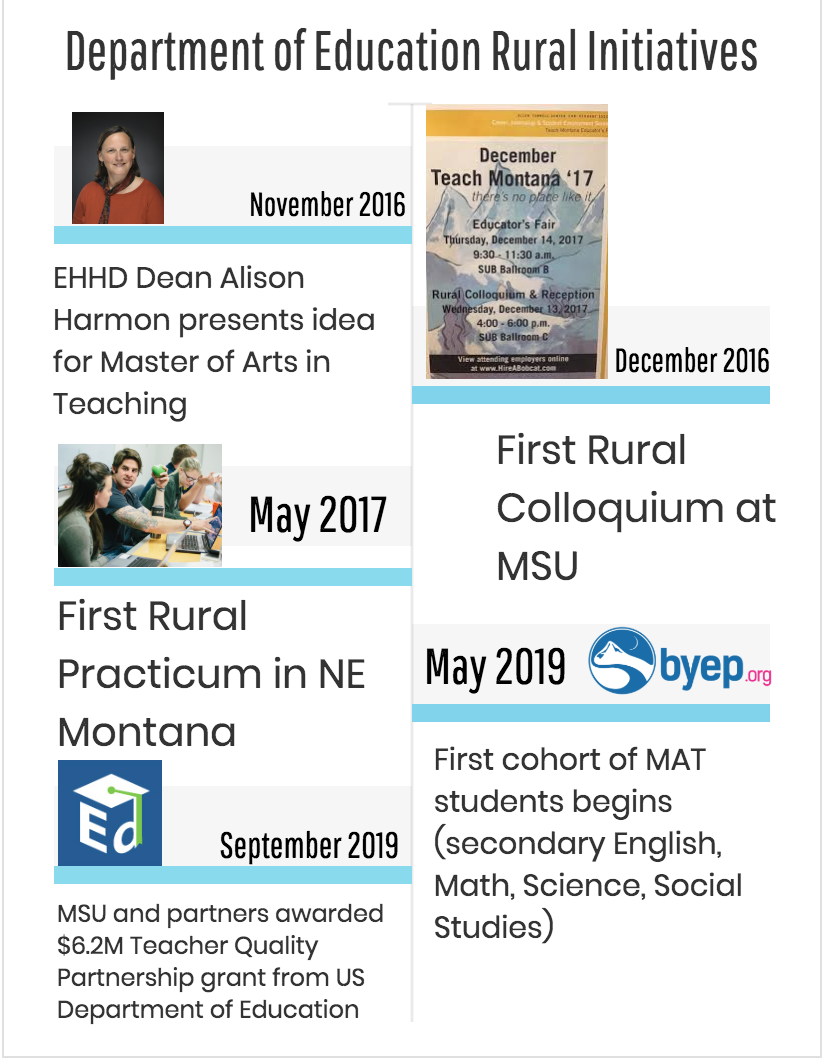 [Speaker Notes: I will say ”we did it” – accomplished our goal of launching the MAT and quickly discuss several initiatives that have gotten us to this point. I will have this on a color handout for the BOR with my email address for follow-up.]
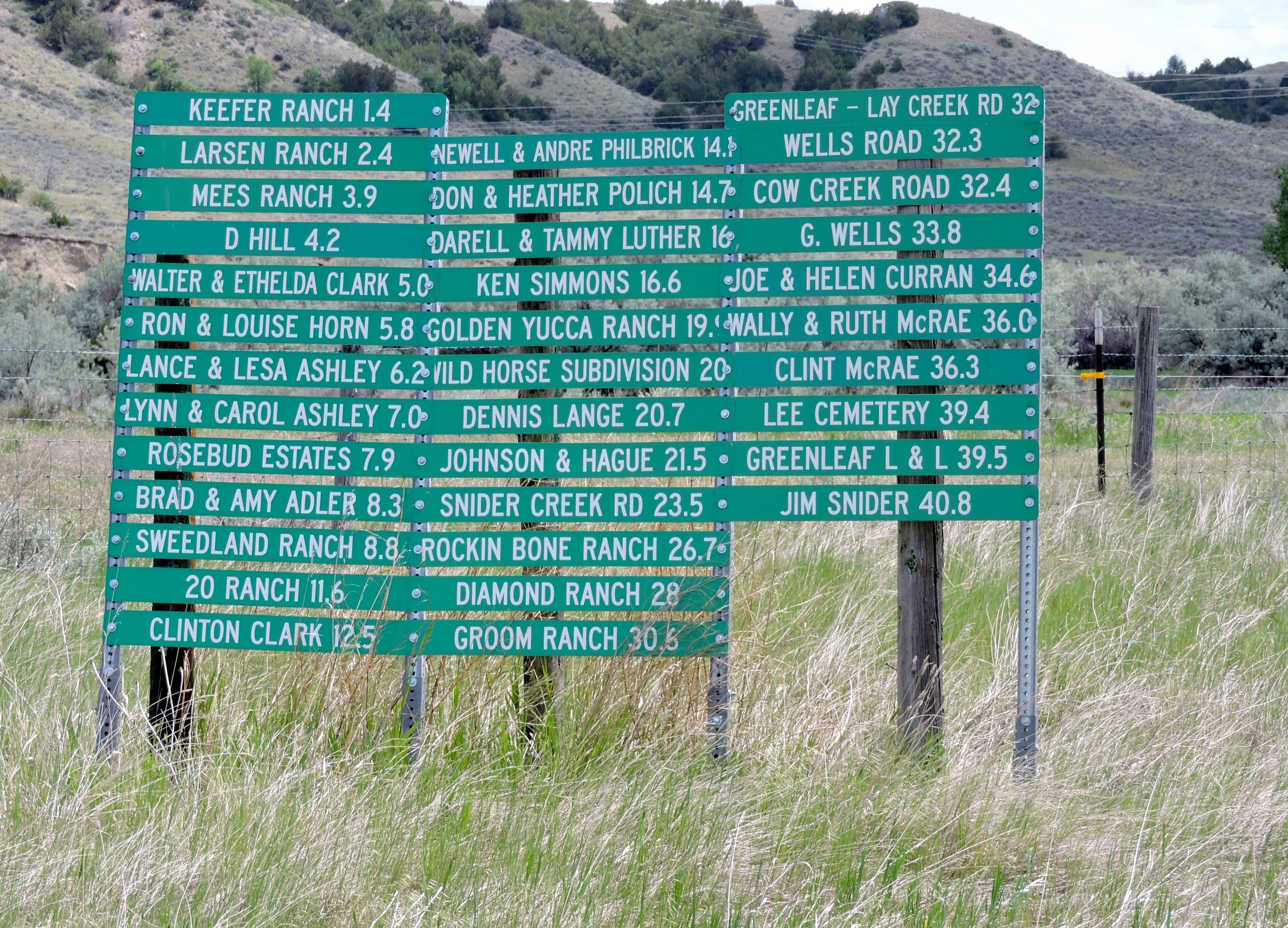 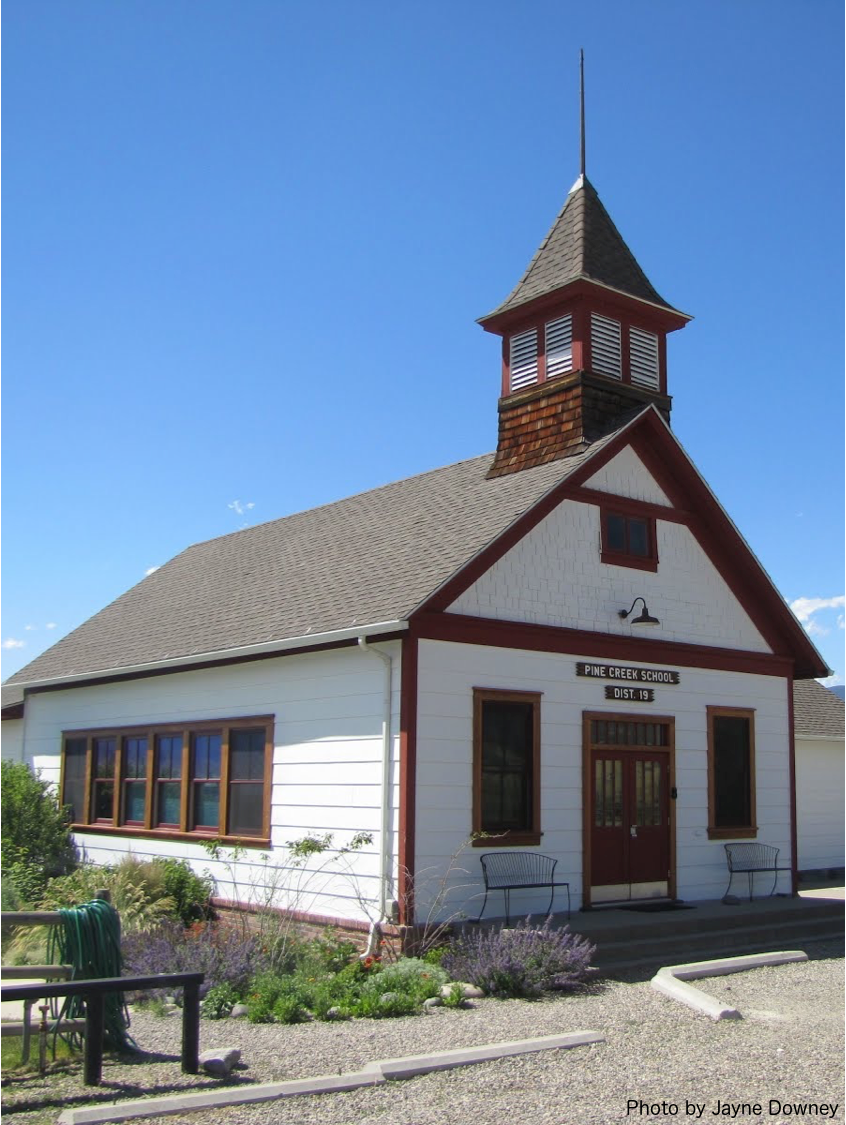 Addressing Rural Teacher Recruitment and Retention in Montana

Supported by a $6.2M US DOE Teacher Quality Partnership Grant
Addressing Rural Teacher Recruitment and Retention in Montana
[Speaker Notes: I will give a very brief overview of what the grant will do and what we hope to accomplish. Here is where I will share that we are pleased to be part of the solution to ensuring that every Montana child has a highly effective teacher, and that only by working together can we accomplish this goal.]
University of Montana Western
Online and Distance Teacher Prep Programs

Serving Rural Schools
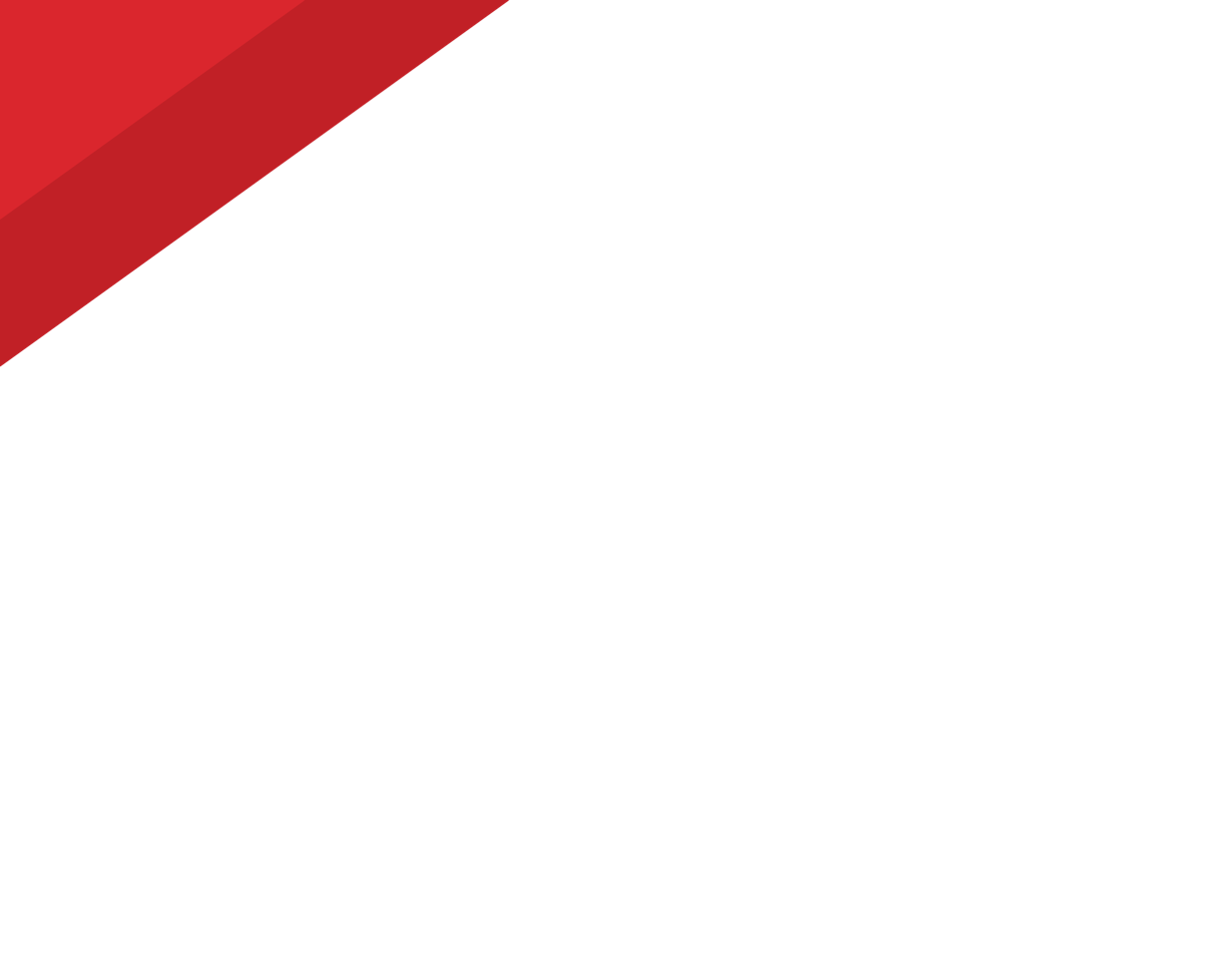 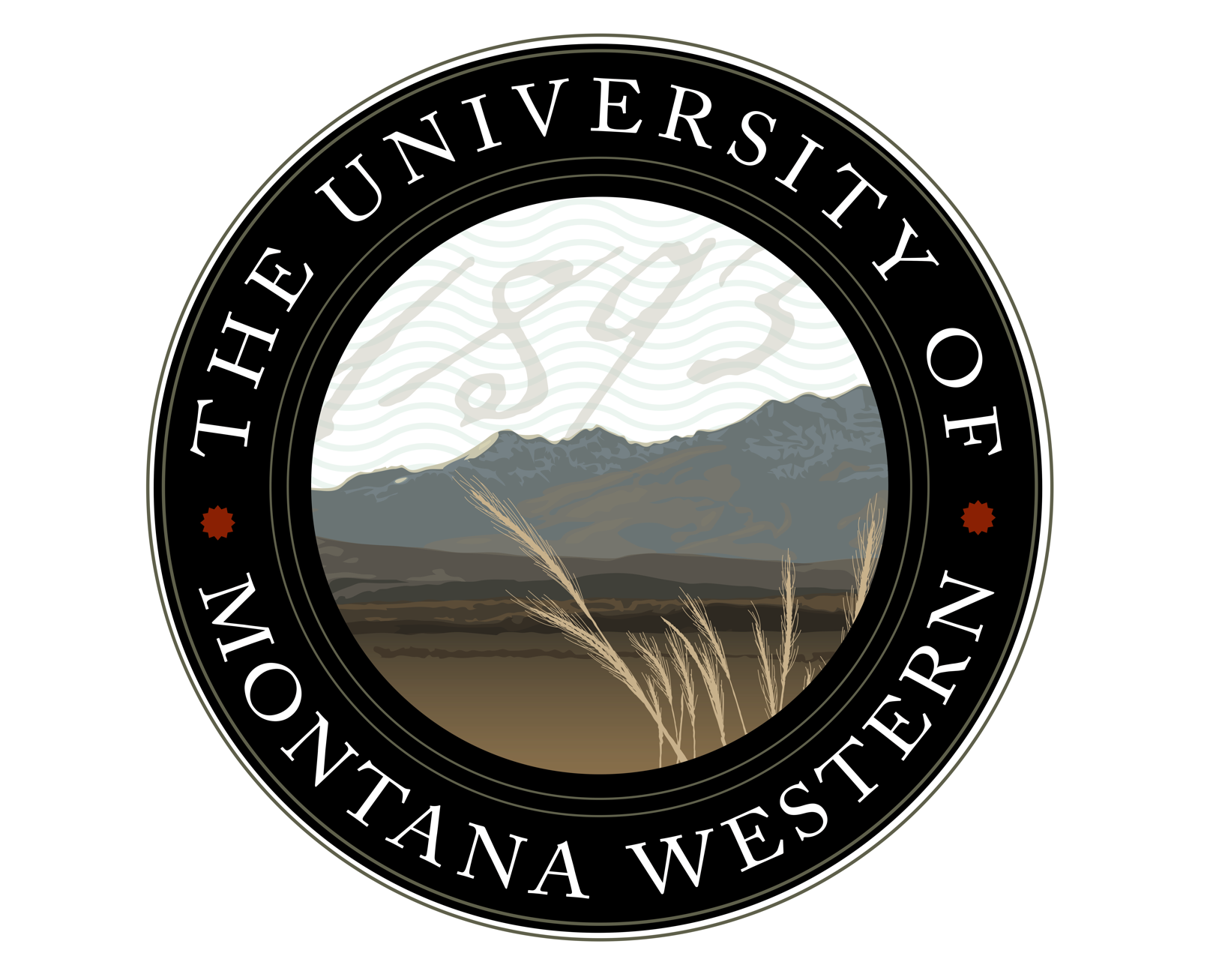 Fully Online Education Programs
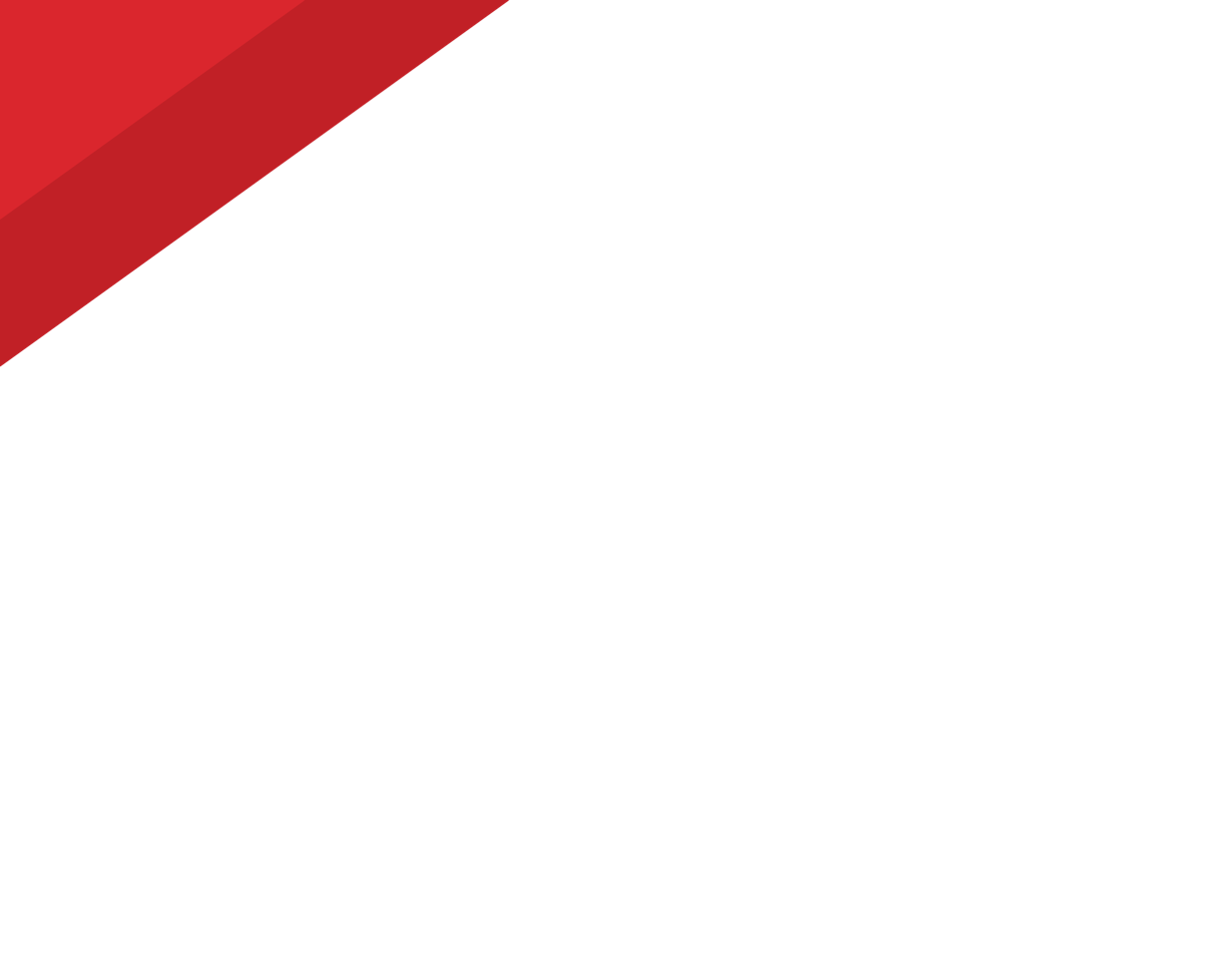 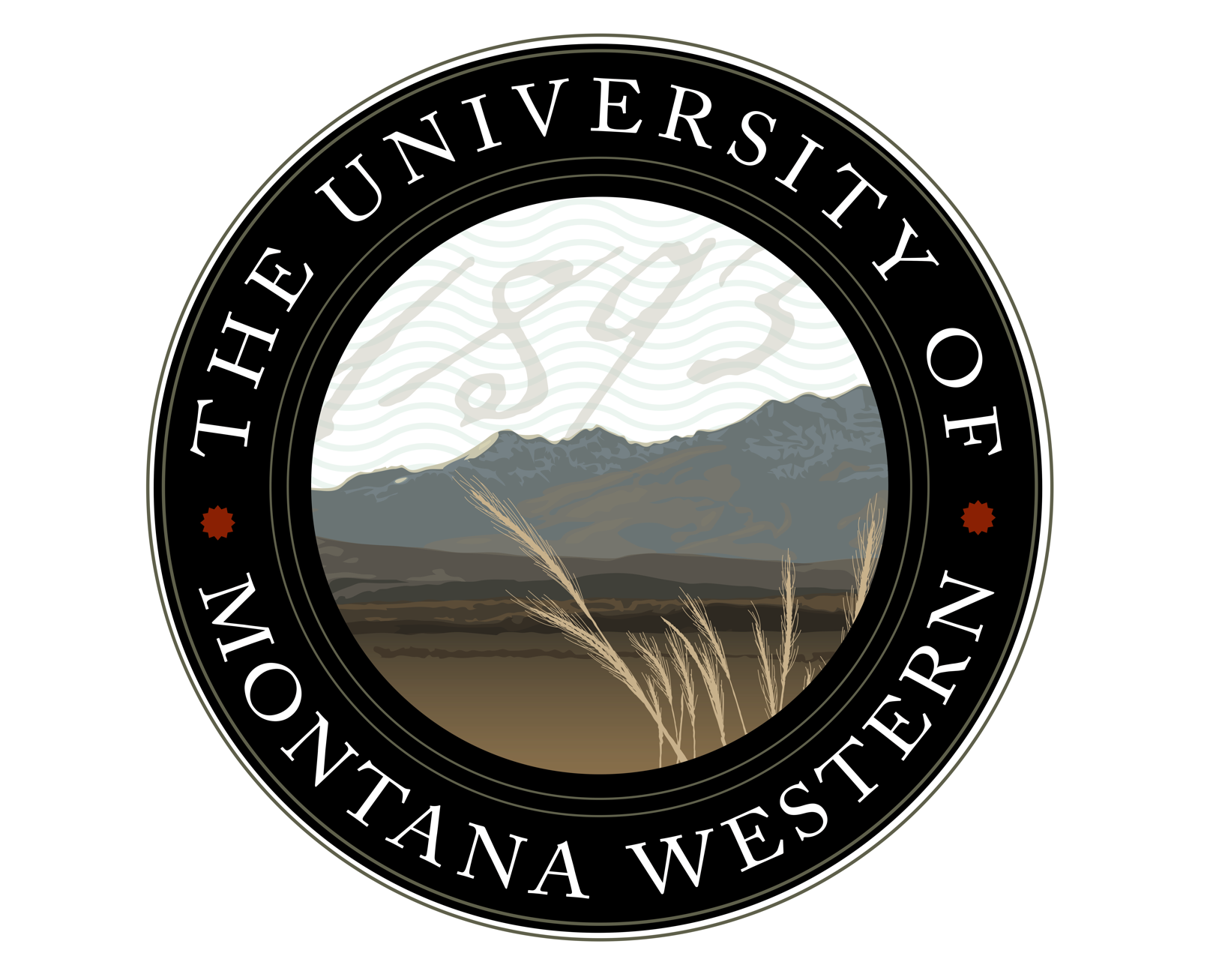 Post-BaccalaureateSecondary Education CertificationOnline
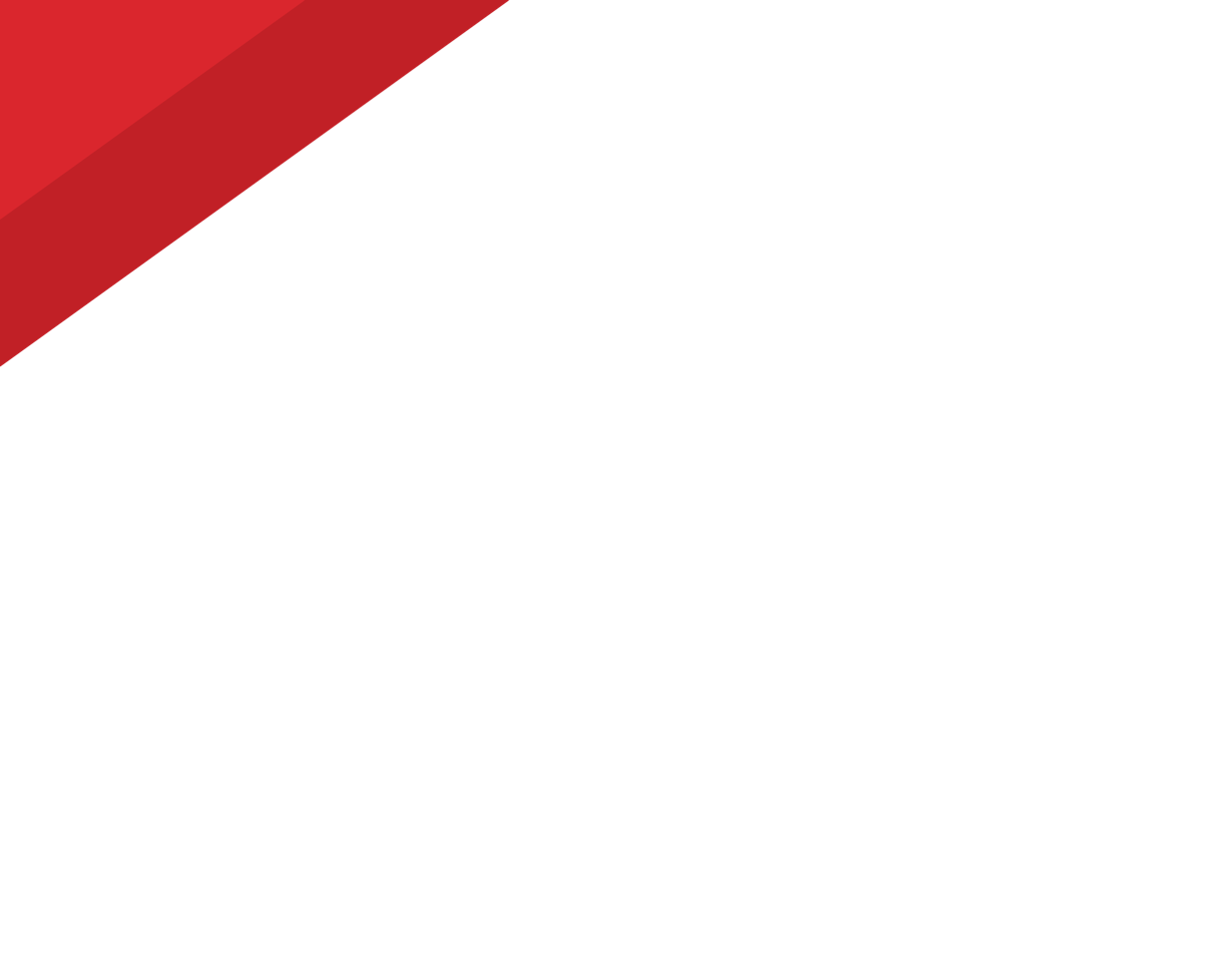 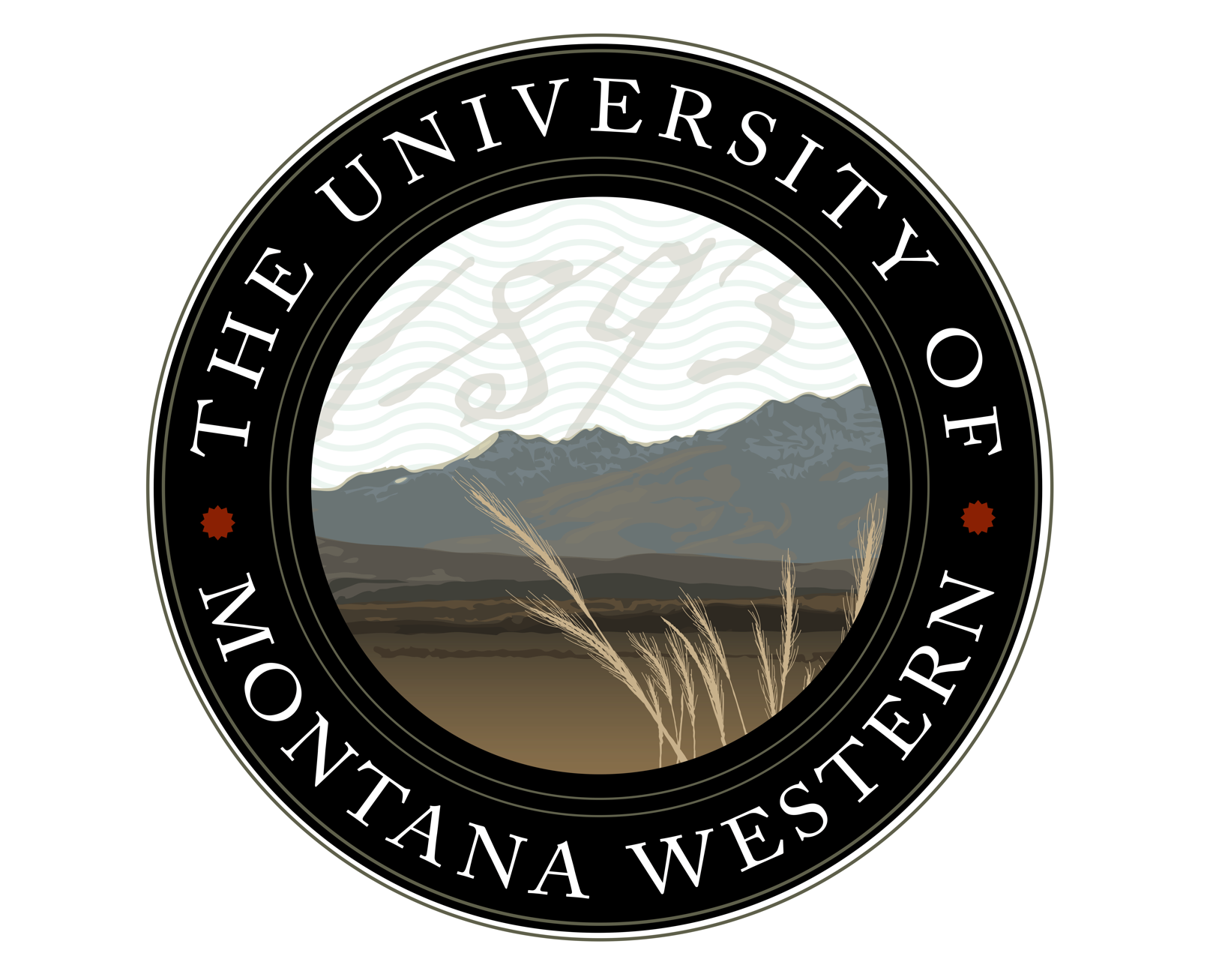 Tribal College Partnerships “Grow Your Own”
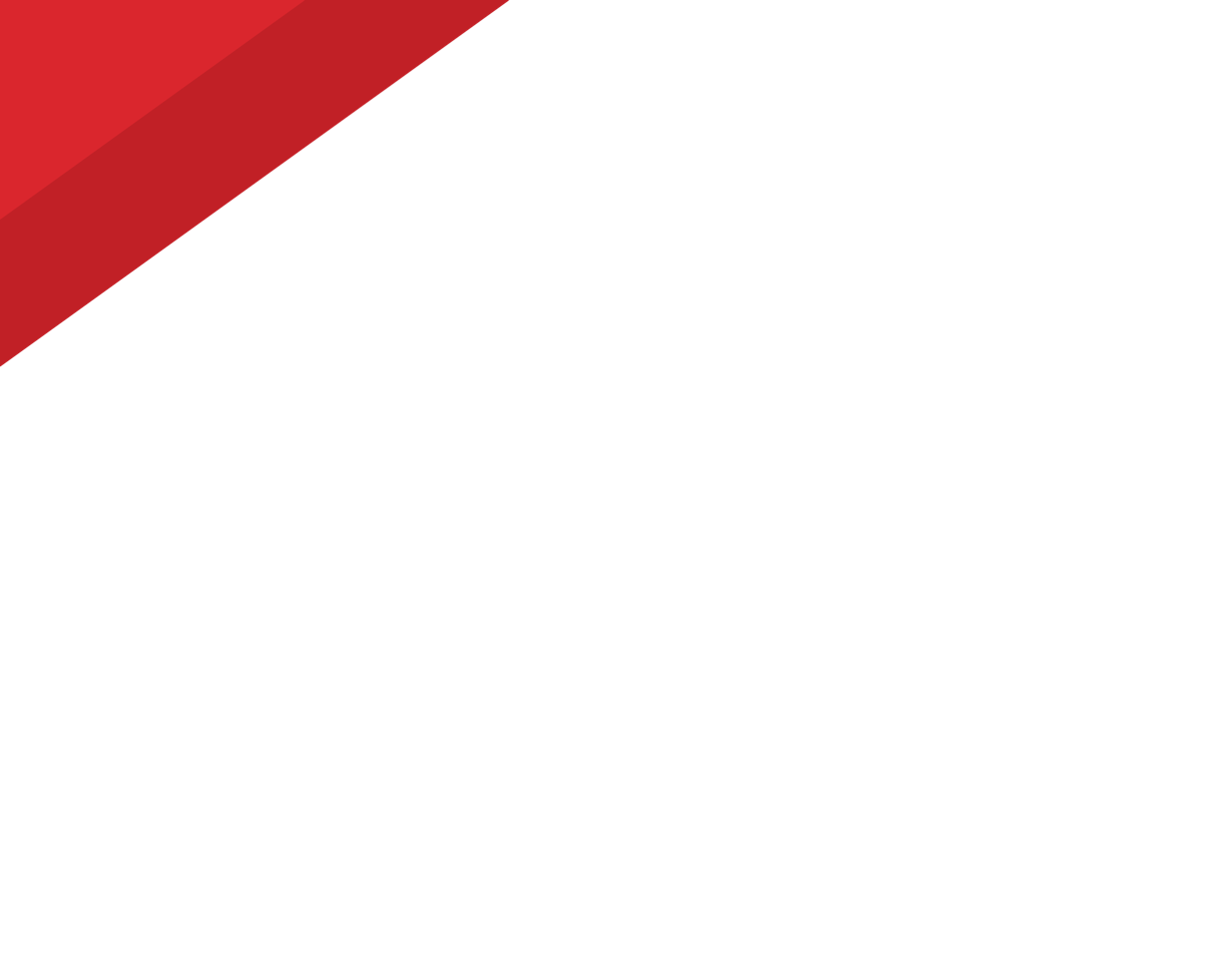 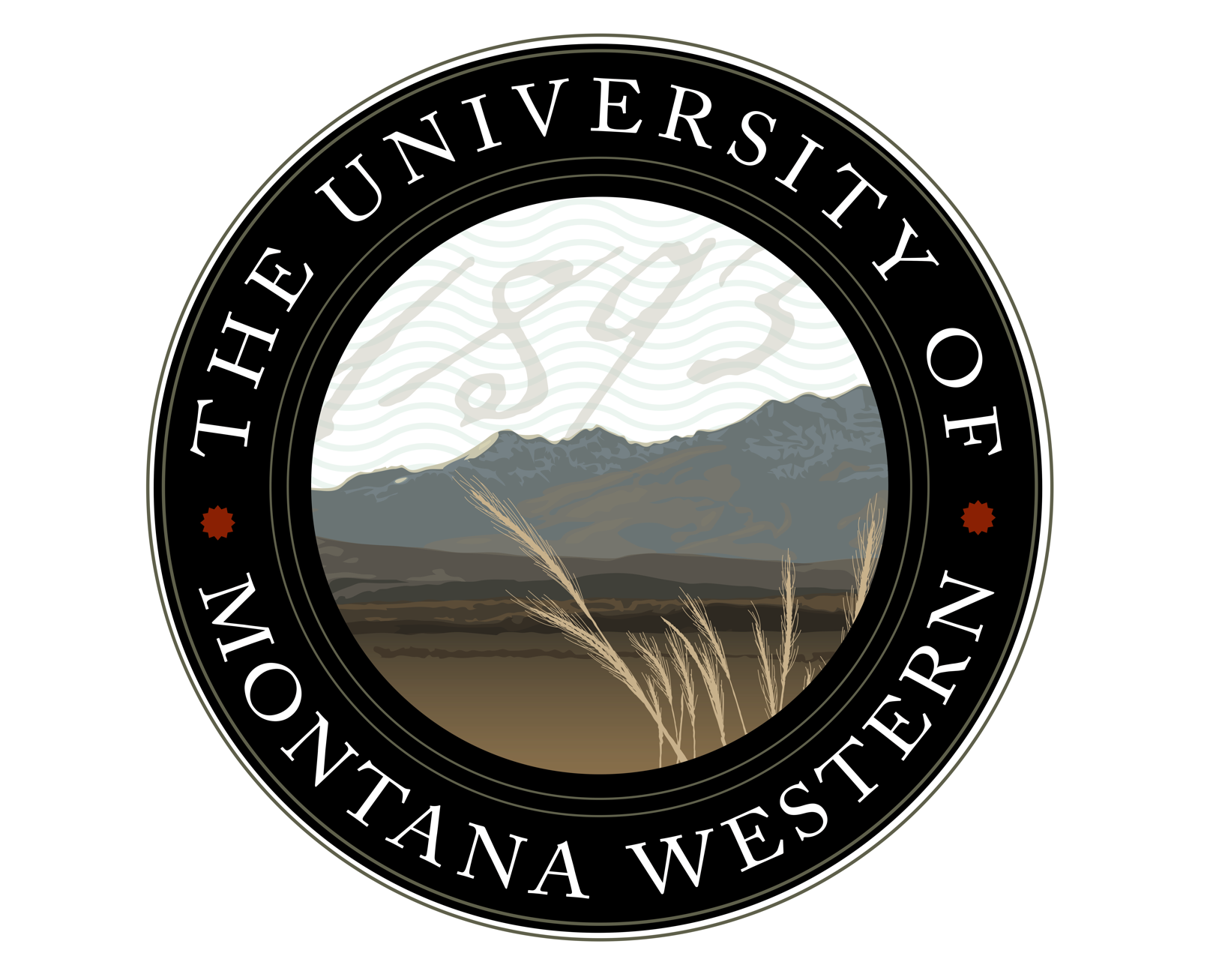 Next Steps
Next Steps:
1.   Support policies and legislation aimed at addressing study findings 

2.   Develop and roll out an advertising-marketing campaign

Monitor shortage areas (geographically and in content)
14
Contact Info
For More Information Please Contact: 

Angela McLean
amclean@montana.edu
406-449-9131
15